RAPPORT sur les ORIENTATIONS BUDGETAIRES2021
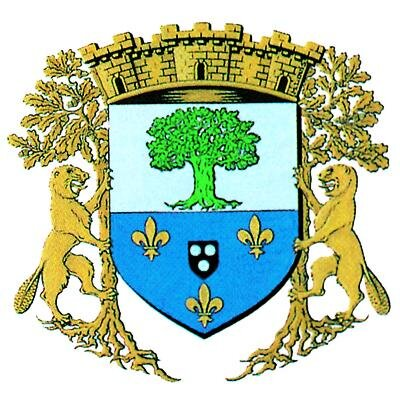 Des finances de la Ville solides, à l’épreuve de la crise sanitaire
Malgré la crise sanitaire sans précédent, les finances de la Ville restent solides et ont pu absorber les pertes de recettes et les dépenses supplémentaires engendrées par les périodes de confinement, ainsi que les coûts supplémentaires résultant de la pandémie
Le coût de la crise pour Verrières pour 2020 aura été d’environ 1 million d’euros ( pertes de recettes et dépenses supplémentaires)
Les incertitudes, voire les craintes, qui pèsent sur les perspectives économiques nationales pour 2021 et le risque associé d’effets particulièrement difficiles sur le plan social, rendent les exercices de prévision relativement aléatoires et nécessiteront sans doute, encore cette année, des modifications en cours d’exercice.
Le budget 2021:un  budget  de relance et de résilience
Les résultats de l’exercice  2020 ne sont pas connus aujourd’hui mais le seront au vote du Compte administratif prévu au printemps (contrairement au budget 2020 voté en juillet)
Le budget 2021 s’opèrera en 2 temps : 
un budget primitif en février 
et 
un budget supplémentaire après le vote du CA qui nous autorisera de nouvelles opérations avec l’affectation des résultats de l’année 2020.
RECETTES DE FONCTIONNEMENT
Les PRINCIPAUX POSTES DE RECETTES
Impôts et Taxes: 
les impôts locaux 
l’attribution de compensation versée par la CPS, 
les droits de place, 
la taxe sur la consommation finale d’électricité, 
les droits de mutation 
0% d’augmentation de la taxe foncière pour la partie Verriéroise (comme cela a été le cas depuis 3 ans) et suppression ou diminution de la taxe d’habitation (au niveau de l’état)

Dotations et participations:
Dotation globale de fonctionnement
FCTVA
la compensation des exonérations pratiquées par l’Etat sur les impôts locaux,
le remboursement par la CPS de la quote-part des frais d’entretien de l’EBM,
Une diminution continue de la dotation globale de fonctionnement et le maintien du prélèvement du Fond national de peréquation des ressources (FPIC)

Produits des services:
les redevances d’occupation du domaine public,
les recettes du cinéma et de la salle de spectacles, 
les prestations facturées aux familles. 
Une diminution probable des produits des services avec une augmentation des tarifs limitée à l’inflation (non augmentés depuis 4 ans)
CONCLUSION
Des recettes de fonctionnement en régression*

2020: 22,530 M€

2021: 21,780 M€

(* Hors résultats N-1 et dépenses d’ordre)
DEPENSES FONCTIONNEMENT
DEPENSES DE FONCTIONNEMENT
Charges à caractère général:
fluides, 
les contrats de prestations de service et de maintenance (espaces verts, 
les frais de nettoyage des locaux, 
les fournitures d’entretien ou encore les manifestations et animations

CULTURE: Reprise du rythme des animations, spectacles, expositions, soirées cinéma avec plusieurs points forts
Festival Hors Scène
Hommage à Honoré d’Estienne d’Orves ( 80ème anniversaire de son exécution)
Ruche Ephémère
            EDUCATION et JEUNESSE
La mise en place du Conseil municipal des enfants, le centenaire de la mort d’HEO,
ASSISES de la Jeunesse
Reconduction  de « Verrières Eté Grandeur Nature » 
l’accès à la piscine qui sera élargi 
Accueil des enfants et des jeunes 
             SMART CITY 
dématérialisation et maintenance des logiciels
            Transition ECOLOGIQUE ET ENVIRONNEMENTALE
Concertation citoyenne visant à la rédaction d’une charte communale dans le cadre du Plan Climat Air Energie Territorial (PCAET)
DEPENSES DE FONCTIONNEMENT
Dépenses de personnel :
Au même niveau qu’au budget 2020
Inscription budgétaire de tous les postes vacants

Poursuite du plan de résorption des emplois vacants

Atténuation de produits :
Prélèvement du fonds de peréquation

    Autres charges de gestion courante
Subventions aux associations
Subventions écoles privées
Subvention au CCAS augmentation de 14%
Conclusion
Des dépenses de fonctionnement constantes*: 	
21,5 M€
* (hors autofinancement et charges COVID)
RECETTES D’INVESTISSEMENT
OBJECTIF POURSUIVI:Une approche prudente au regard des incertitudes financières des années à venir
Maintien du taux d’épargne brute (épargne brute/recettes nettes de fonctionnement)  au dessus de 11%
Maintien d’un encours de dette sensiblement constant
Maintien du ratio de désendettement  (dette/épargne brute) sous 8 années ( avec une marge par rapport au seuil de vigilance de 10 années)
Une recherche pro active des subventions avant le démarrage de tout projet
Utiliser notamment tous  les outils du plan de relance
ENCOURS DE LA DETTE
RATIOS DE DESENDETTEMENT
DEPENSES D’INVESTISSEMENTS
PRINCIPALES DEPENSES D’INVESTISSEMENTS
Immobilisations incorporelles

Etudes dont:
Etude Gymnase de la Vallée à la Dame pour plan de relance
Voiries
CTM

Logiciels 
Smart city:
PRINCIPALES DEPENSES D’INVESTISSEMENTS
Immobilisations corporelles
Environnement : 
Aménagements paysagers, dans les parcs et cours d’école 
Privilégier la perméabilisation des sols
Eclairage public: poursuite du remplacement et la modernisation du matériel avec des éclairages LED programmés
Sport: 
Aménagement d’agrès dans parcs et rénovation des équipements (bâtiments, piste d’athlétisme), 
Smart city: 
Modernisation des systèmes d’information à travers des équipements, au profit des usagers et du personnel communal ; 
Création de contrôle d’accès numériques des bâtiments publics 
Dématérialisation du Conseil
Mise en place de bornes digitales
PRINCIPALES DEPENSES D’INVESTISSEMENTS
Voirie : 
Pistes cyclables, 
Poursuite de la rue Brossolette et réfection de la rue de la Belle Feuille,
Bail voirie et éclairage public  
Ecoles : 
Rénovation de l’école Bois Loriot dont installation de panneaux photovoltaïques et 
Isolation et travaux divers dans les crèches et écoles (peinture, aménagements, électricité, éclairage…) 
Mise à disposition des école de mallettes numériques

Accessibilité: Travaux d’accessibilité handicap ;
REPORTS PREVISIONNELS (8,6 M€)
MALRAUX : 4 M€		en attente notification de subventions
RESTAURANT SCOLAIRE DR/PF: 1,5 M€ : fin des travaux  1er trimestre 21
MAISON MEDICALE: 1,4 M€  en attente notification subventions
VOIRIES: 770 K€
BOIS LORIOT: 130K€
CTM: 245 K€
INFORMATIQUE : 150 K€
CIMETIERE: 65 K€
CULTURE (Mobilier) 75 K€
ENVIRONNEMENT: 65 K€
DIVERS: 110 K€